Analisis dan Perancangan Sistem(System Analysis and Design)
Introduction
System Concept
System ????
Definition
Murick
    System is a set of elements / combination ofseveral components that interact with each other to achieve goals
Jeri Ferd Jeral
System is a set of elements that do some action to procedure then interact between procedures in realizing the objectives in the system
Definition
System  a set of interacting or interdependent components forming an integrated whole or a set of elements (often called 'components' ) and relationships which are different from relationships of the set or its elements to other elements or sets
System Characteristics
System Characteristics :
Components
Boundary
Environments
Interface
Input
Process
Output
Objectives/ goals
System Classification
System Classification :
Abstract System and Physical System
Natural system and human made system
Deterministic System and Probabilistic System
Closed System and Open System
SYSTEM
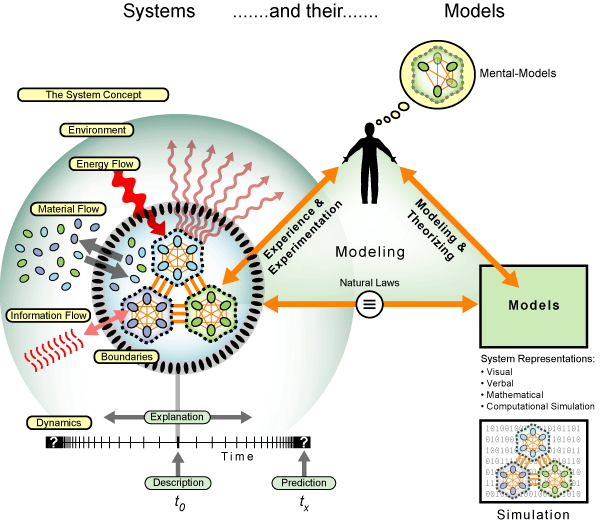 Data Definition
Data :
“Datum”  Fact/Description
Business View  Organization description about something (resources) and events (transactions) that occur  
Gordon B. Davis : Raw material of the information given by a group of   organized symbols  or action or other things.
Data (2)
Data is:
Raw Facts representing values, quantities, concepts and events pertaining to business activities
Data Types
Static Data: non changing data or rarely change ,ex : name of employee. 
Dynamic Data : changing Data in short or for long time, ex : data of employee salary
Data Characteristic
Quantitative  : Data are anything that can be expressed  as a number. Ex : number of hours of study, Weight of suject

Qualitative : Descriptive Data. Ex : Beautiful
Data from its source
Internal Data : Data comes from inside organization. Ex : Sales Data

External Data  : Data comes from outside organization. Ex : Research results from government
Data Content(1)
Event Data  : Data needs by organization for organization activities or data comes from organization activities. 
Subtantive : Data as result of organization primary activities
Facilitative : Data as result of organization secondary activities
Data Content(2)
Research Data
Internal : Results of research on issues in their own organizations / external research organizations designated. ex: Market Research Data
External : Results of research on issues outside their own organization. Every organization requires data and information on various issues / activities that are sourced from outside the organization. ex: The results of research of non-governmental organizations
Data Content(3)
Environment Data : Regarding all matters relating to the activities of the organization and can affect organizational activities. The data is widely available in printed media such as books, reference books, magazines, newspapers etc.


Source :
Printed Media
Electronic Media
Data Content(4)
Regulatory Data: Data relating to the rules  related with the activities of the organization.
Data Processing
Period / time that is used to describe the transformation of data into information that has usefulness
Data Processing Operations
Data Input 
Recording Transaction : Recording the transaction data to a data processing media. For example: enter a number into a calculator
Coding Transaction : Transform the data into another form. Ex: change sexes - male to M
Storing Data : store data for decision-making.
Data Processing Operations(2)
Data Transformation 
Calculating : aritmatic operations on data 
Summarizing : data accumulation process
Classifying : Classifies data based on certain group
Categorizing : Categorizing data base on certain criteria
Sorting : sorting data
Merging : Merging 2 or more data sets base on certain criteria
Matching : Selecting data based on the user wishes to group the data
Data Processing Operations(3)
Information Output
Displaying Result : The necessary information through the user's monitor / printer
Reproducing : Data storage for other users who need it
Telecommunicating : Electronic data storage via a communication channel
Information ???
INFORMATION
Information :
Gordon B. Davis : Information as the result of  data processing into useful form for the recipient, a value which can be understood in the present and future decisions.
 Barry E. Cushing : Is something that shows the results of data processing are organized and useful to those who receive it.
INFORMATION (2)
Robert E. Anthony & John Dearden : Information as fact, data, item to give knowledge for its user
Stephen A. Moscove & Mark G. Simkin : Information as a fact/ reality or useful form to take decision
Information
Information  the result of processing, manipulating and organizing data in a way that adds to the knowledge of the person receiving it.
Information Life Cycle
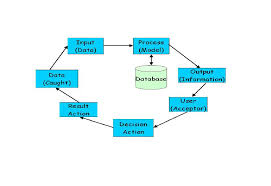 Information Quality 
Accurate
Timeliness
Relevance
 Trusted
Economical

Information value determine by :
 Advantage
 Cost
Component of Accurate :
 Completeness
Correctness
Security
Information System ??
Information System Components
Information System Components (Building Block) :
Input Block : Method or media to capture data
Model Block : this block consist of Combination of procedures, logic and mathematical methods to manipulate data input and data stored in database with certain rules and to produce certain output
Output Block : Product of information system is qualified information and useful documentation for all levels of management andall users on the system.
Information System Components (2)
Technology Block : Technology used to receive inputs, run the model, store andaccess data, generate and transmit output and helping in overall self-control
      Main Components of Technology :
Brainware
 Software
 Hardware
Database Block : Data Collection linked each other , stored in computer and using software to manipulate it
Information System Components (3)
Control Block : Some controls need to be designed and implemented to ensure that the things that can damage the system can be prevented or if already occurred error can be directly addressed.
Information System Activity
Information  System Activity :
 Input
Process
 Output
 Storage
 Control
Question
Find  and  describe  every steps in System Life Cycle
Explain The main difference between Structured Analysis and Object Oriented Analysis?
To Be Continue …